PLAN COMÚN | NIVEL 3° MEDIO
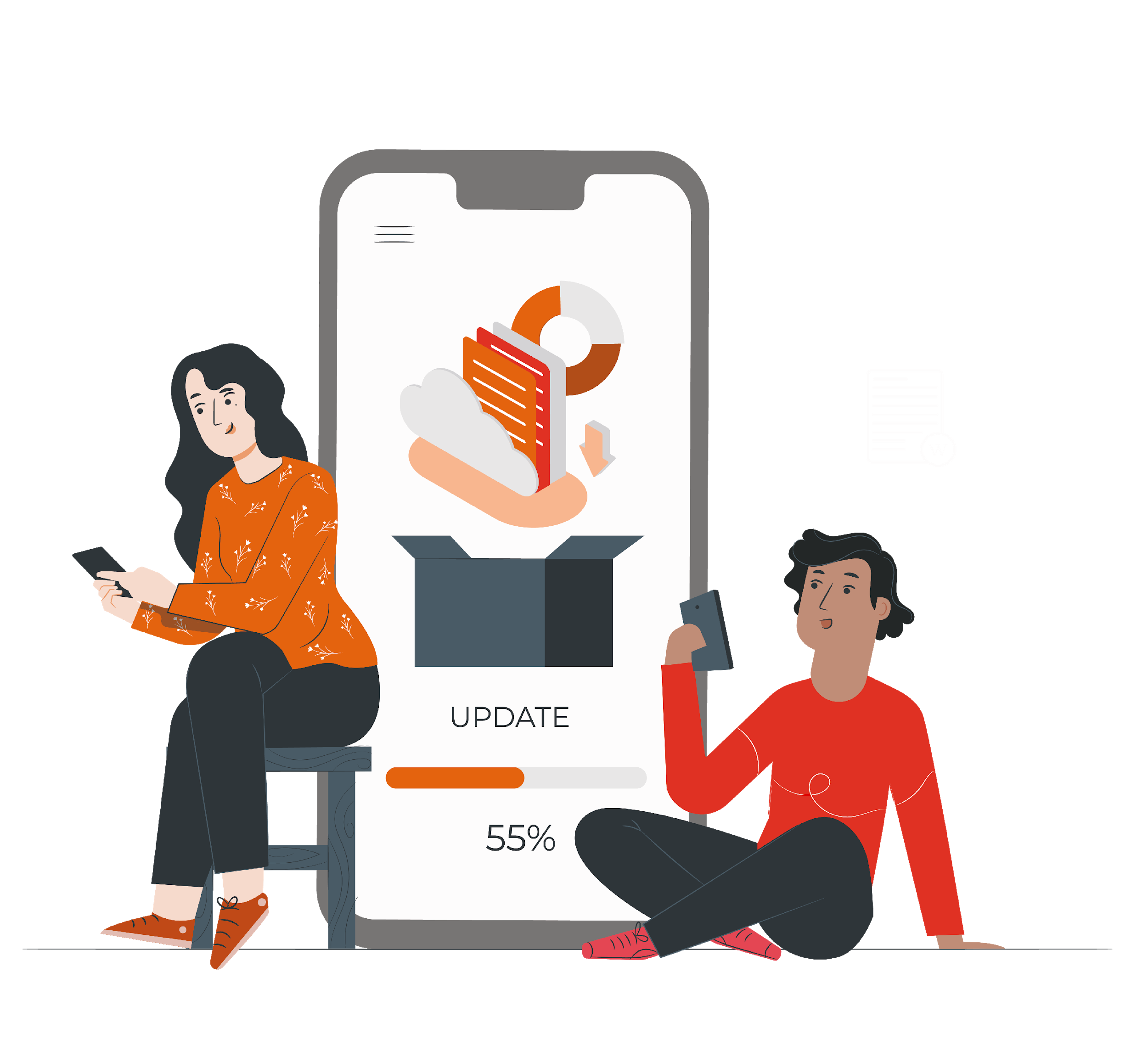 MÓDULO 6
APLICACIONES
INFORMÁTICAS PARA LA GESTIÓN
ADMINISTRATIVA
En estos documentos se utilizarán de manera inclusiva términos como: el estudiante, el docente, el compañero u otras palabras equivalentes y sus respectivos plurales, es decir, con ellas, se hace referencia tanto a hombres como a mujeres.
MÓDULO 6 | APLICACIONES INFORMÁTICAS PARA LA GESTIÓN ADMINISTRATIVA
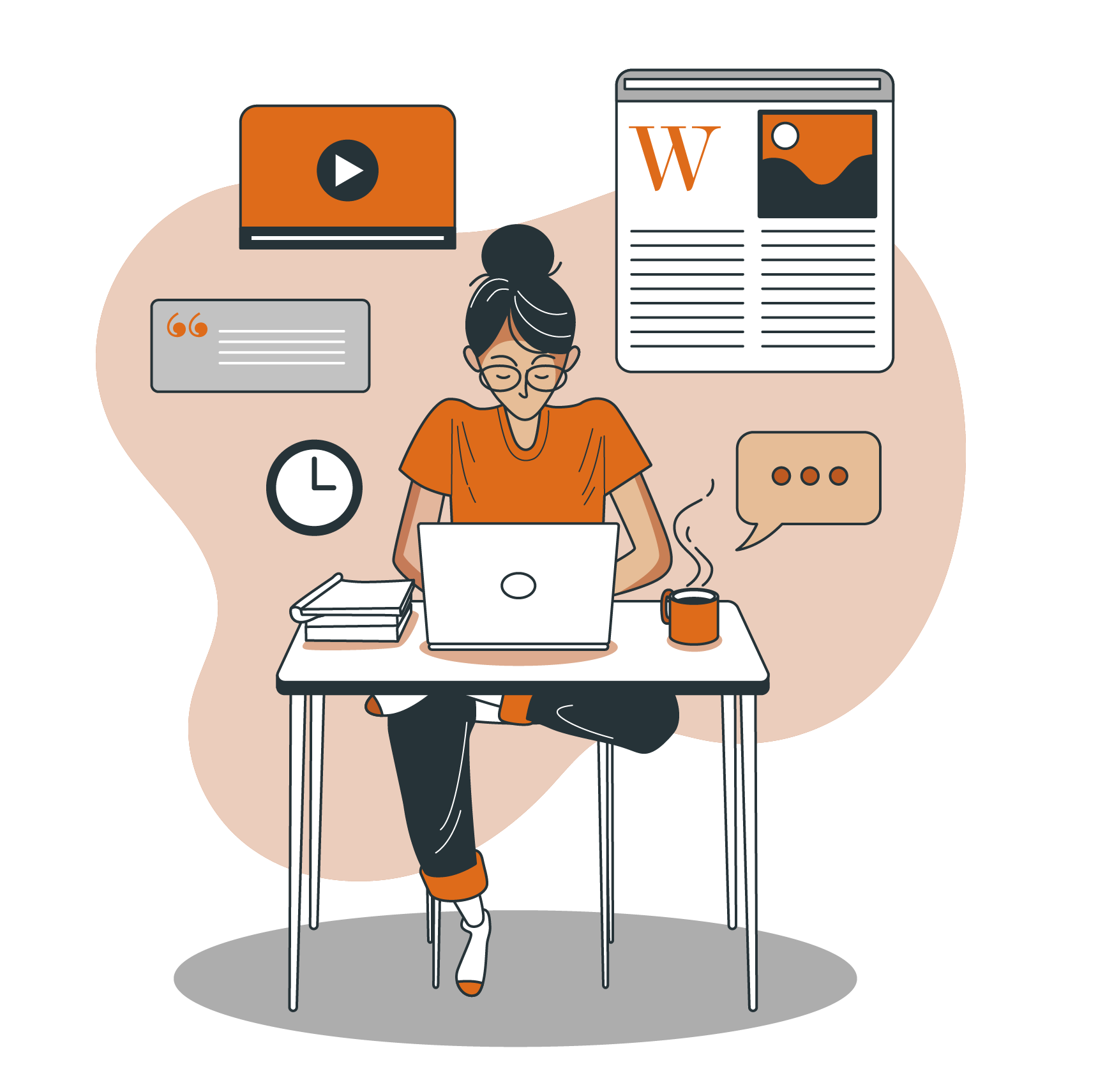 ACTIVIDAD 5
CONOCIENDO
WORD
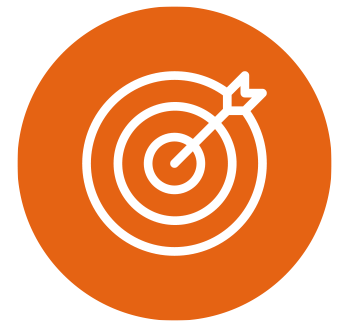 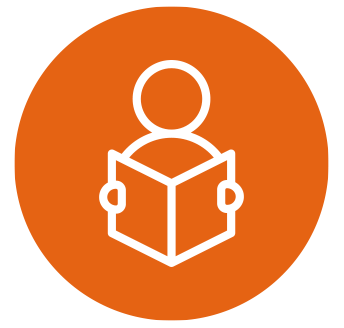 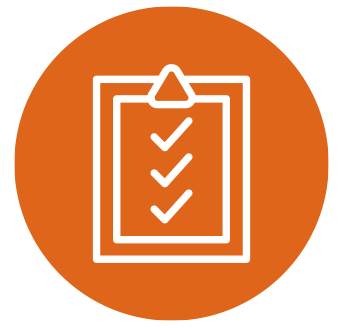 OBJETIVO DE APRENDIZAJE
APRENDIZAJE ESPERADO
CRITERIOS DE EVALUACIÓN
OA 6
Utilizar los equipos y herramientas tecnológicas en la gestión administrativa, considerando un uso eficiente de la energía, de los materiales y los insumos.

OA Genérico
B - C - H
3. Maneja a nivel intermedio software de propósito general, para desarrollar las tareas administrativas con eficiencia 
y eficacia.
3.1. Elabora documentos e informes con el procesador de textos Word, de manera ordenada considerando los criterios
definidos para ello.

Elabora  documento  aplicando Diseño de página, alineación de párrafo, cambio de fuentes, insertando tablas e imágenes, de acuerdo a los requerimientos de la organización.
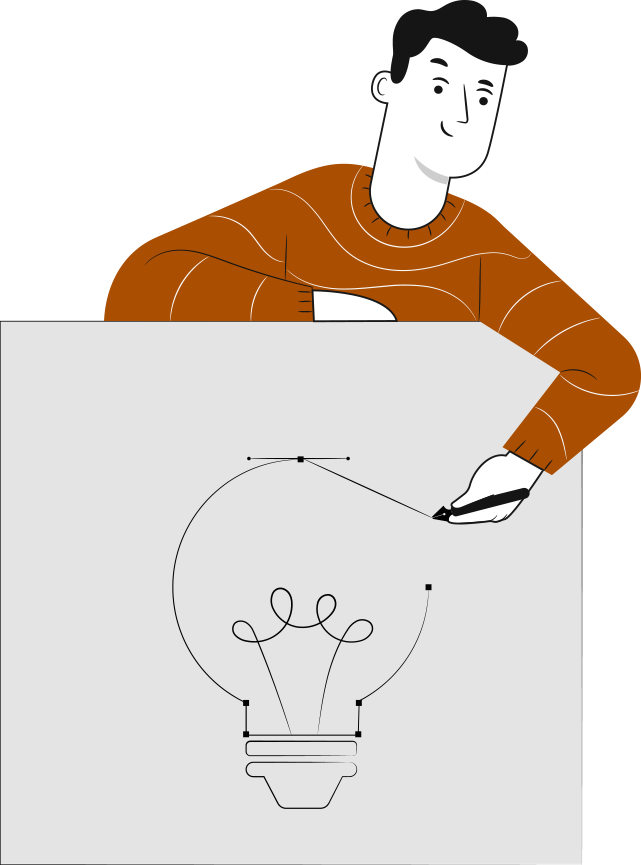 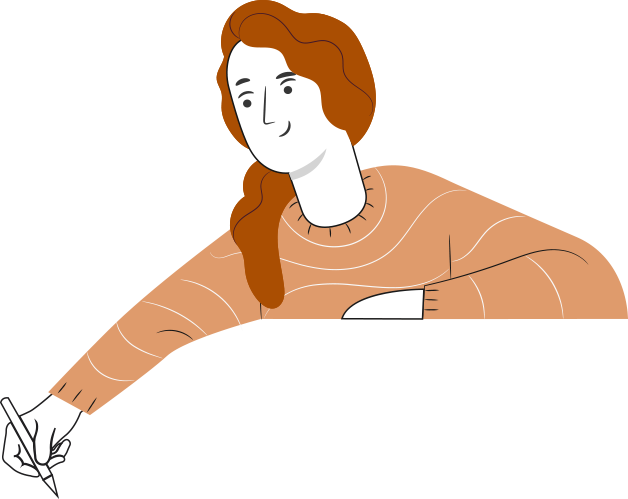 3
3
5
3
2
1
4
6
RECORDEMOS
¿QUÉ APRENDIMOS LA ACTIVIDAD ANTERIOR?
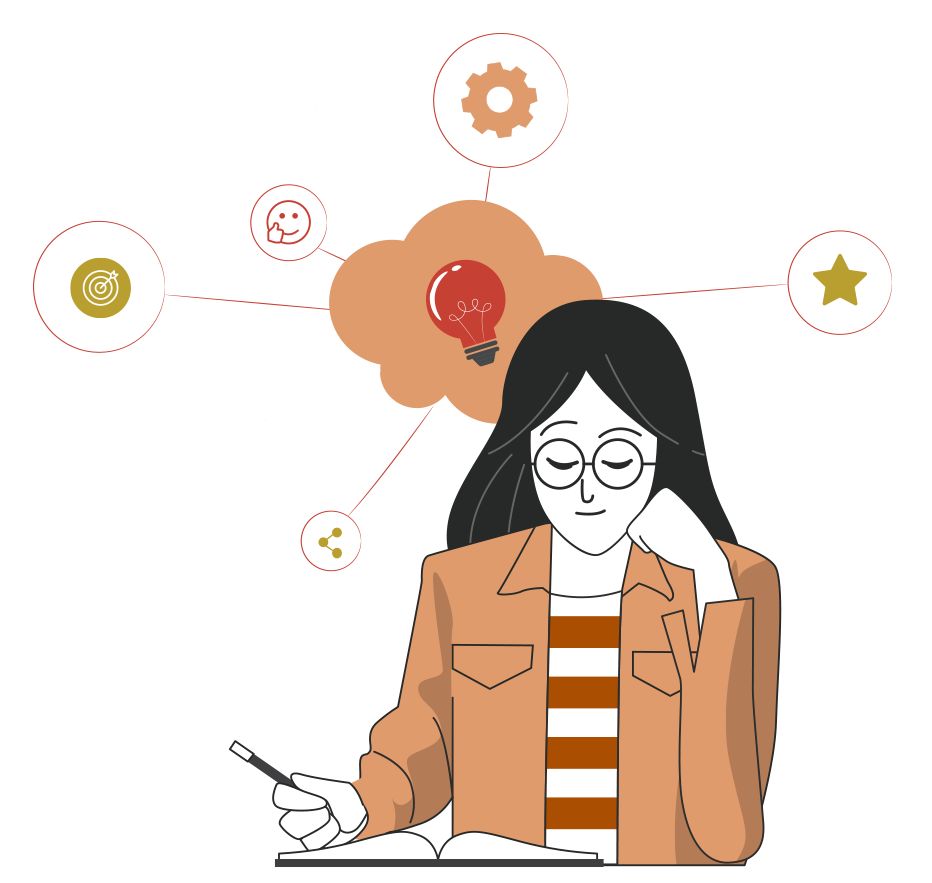 Conocimos el uso de herramientas de internet.
Elaboramos una cuenta de  correo electrónico.
Calendarizamos actividades con sus compañeros y profesor.
Preparamos Video llamadas.
Utilizamos procesador de texto, planillas de cálculo y presentaciones en línea (Docs, Hoja de cálculo, Presentaciones de Google).
Respetamos los protocolos de comunicación.
4
4
RECORDEMOS
¿QUÉ APRENDIMOS LA ACTIVIDAD ANTERIOR?
Para recordar los aprendizajes trabajados en la actividad anterior, te invitamos a desarrollar la Actividad 5 Conocimientos Previos, que consiste en utilizar las herramientas de internet como correo, agenda y video llamada y Responder algunas preguntas de Verdadero y Falso.
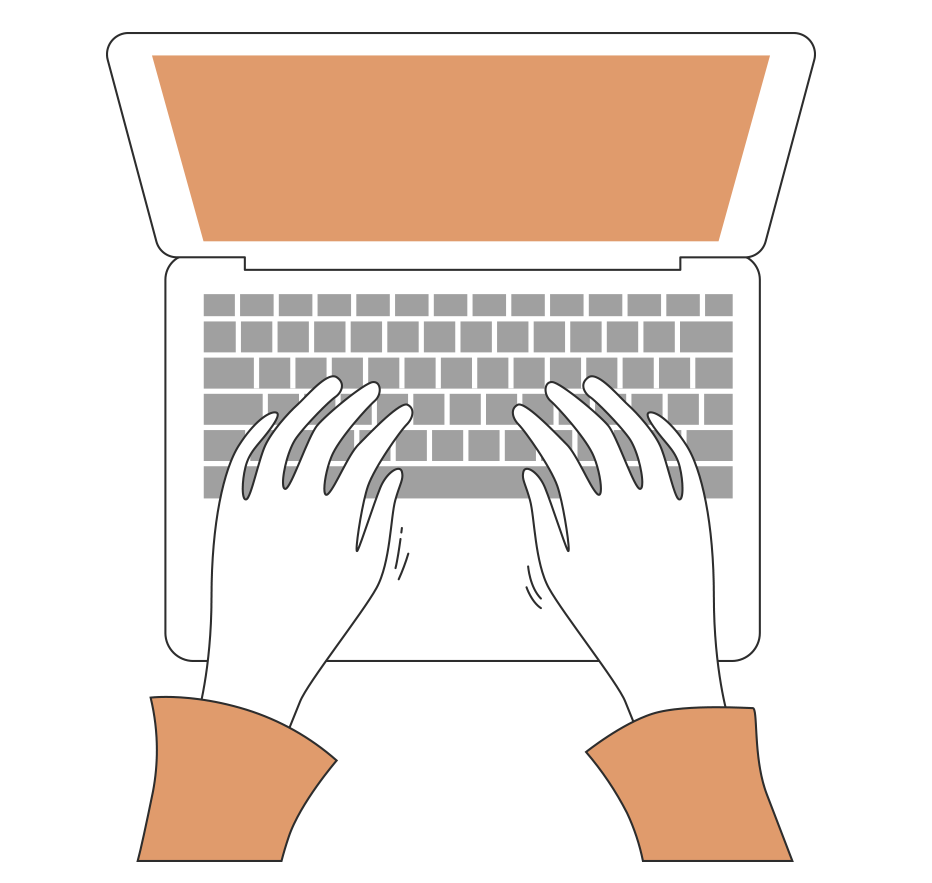 ¡Muy bien!
Te invitamos a profundizar revisando
la siguiente presentación.
5
5
1
3
2
5
MENÚ DE LA ACTIVIDAD
CONOCIENDO WORD
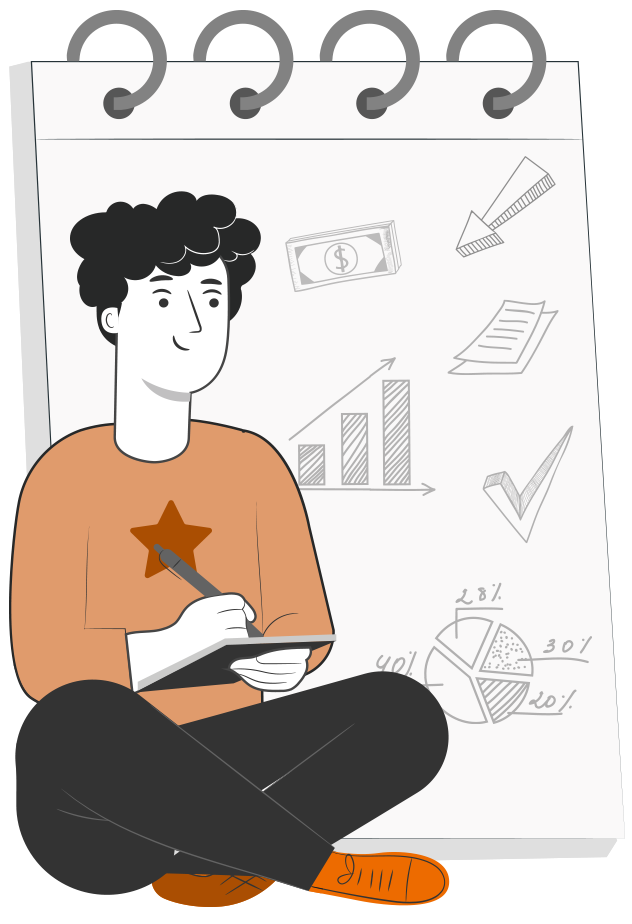 Al término de la actividad estarás en condiciones de:
Utilizar procesador de texto Word
Identificar partes de un documento
Aplicar Diseño de página:
Márgenes
Orientación
Tamaño
Párrafo
Fuente
6
USO DE MICROSOFT WORD
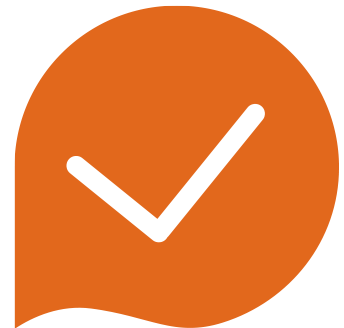 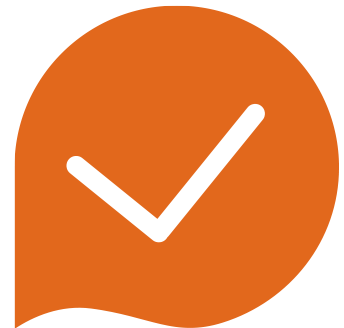 Microsoft Word es un programa informático orientado al procesamiento de textos. Fue creado por la empresa Microsoft, y viene integrado de manera predeterminada en el paquete ofimático denominado Microsoft Office.
Su última versión es Microsoft Word 2019 para Windows y Mac. Al 2019, es el procesador de texto más popular del mundo.
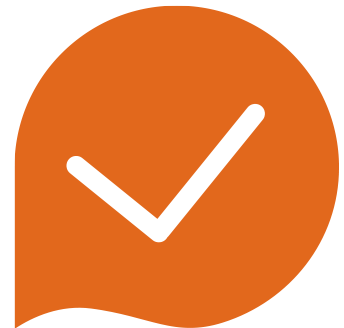 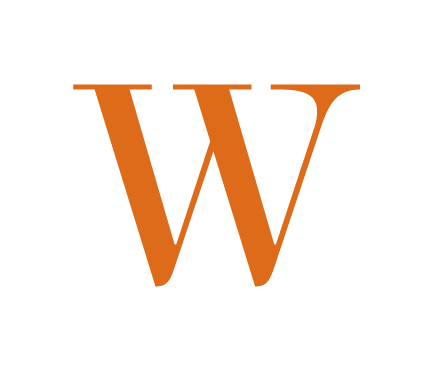 Originalmente, fue desarrollado por Richard Brodie para el computador de IBM, con el sistema operativo DOS, en 1981. Se programaron versiones posteriores para muchas otras plataformas, incluidas las computadoras IBM, que funcionaban con el sistema MS-DOS (1983). Es un componente de la suite ofimática Microsoft Office.
Fuente:es.wikipedia.org/wiki/Microsoft_Word
7
7
¿QUÉ NECESITO PARA INSTALAR MICROSOFT WORD?
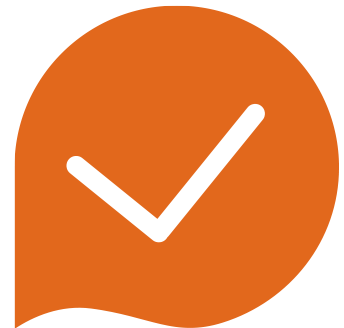 Word es un procesador de texto de la empresa Microsoft y pertenece a un pack denominado “Office”, de aquí nace el concepto de ofimática lo que significa que como conocimientos básicos en ofimática son Word, Excel y PowerPoint. Para instalar Office en tu computador puedes adquirir una licencia en https://www.microsoft.com/es-cl/microsoft-365/buy/microsoft-365, Microsoft posee planes mensuales y anuales. Por otra parte, Microsoft ofrece a instituciones educacionales la posibilidad de obtener de forma gratuita el Office.
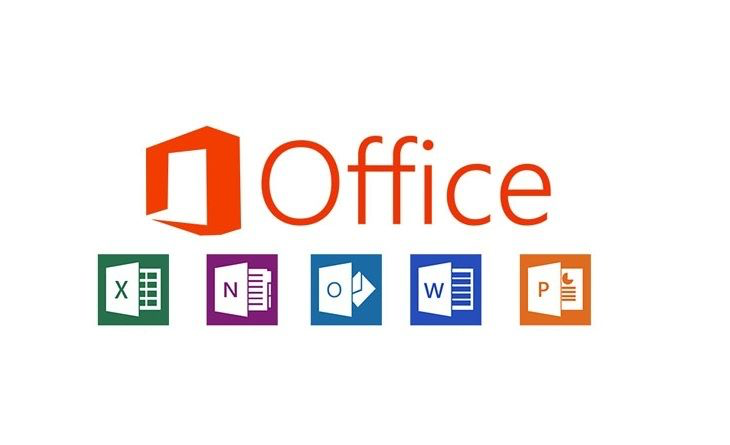 La aplicación se puede instalar en tu computador, laptop, tablet, Mac, iPhone y Smartphones. 

Para identificar la aplicación de Word, busca en el menú de inicio de Windows o en la barra de Windows el siguiente Logo y selecciona el de Word (azul).
8
8
MENÚ PRINCIPAL
El menú principal de Word, muestra el nombre del documento, el nombre de usuario. Está compuesto de una serie de menús separados por pestañas. En las imágenes más abajo se muestran las pestañas Correspondencia y de Inicio.
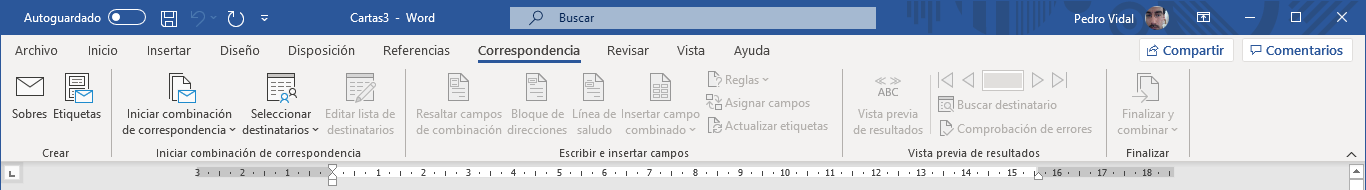 La pestaña inicio están las utilidades más frecuentes que se pueden realizar en un documento. Fuente (cambio de letra, color de letra) Párrafo (alineación, viñetas, etc.), entre otras utilidades. Te invito a recorrerlas todas.
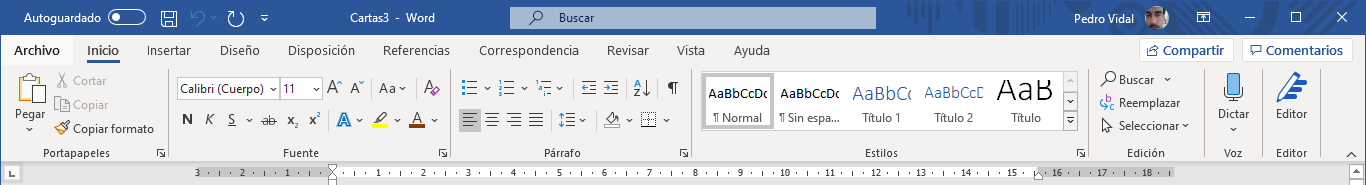 9
9
PARTES DEL DOCUMENTO
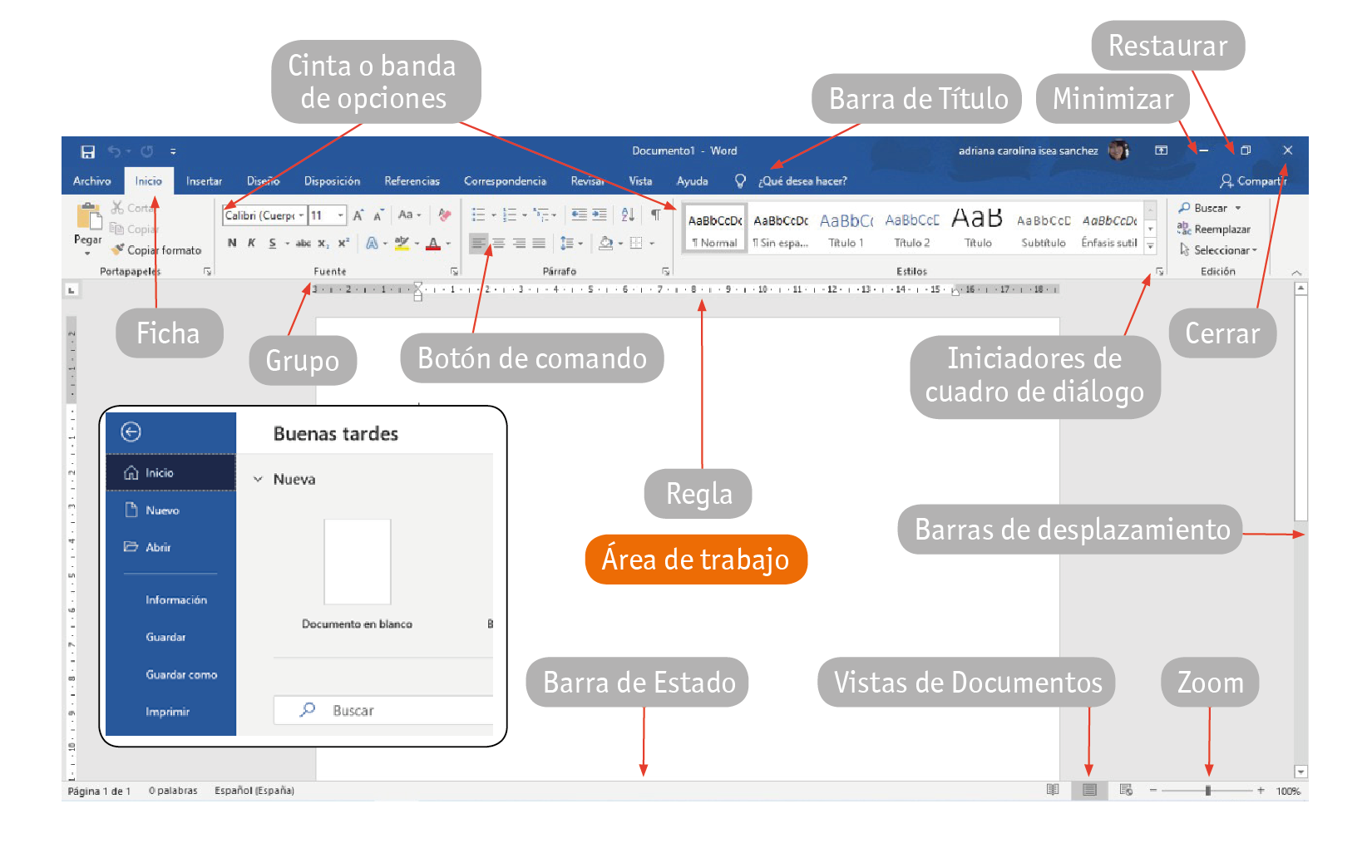 10
10
ABRIR UN DOCUMENTO WORD
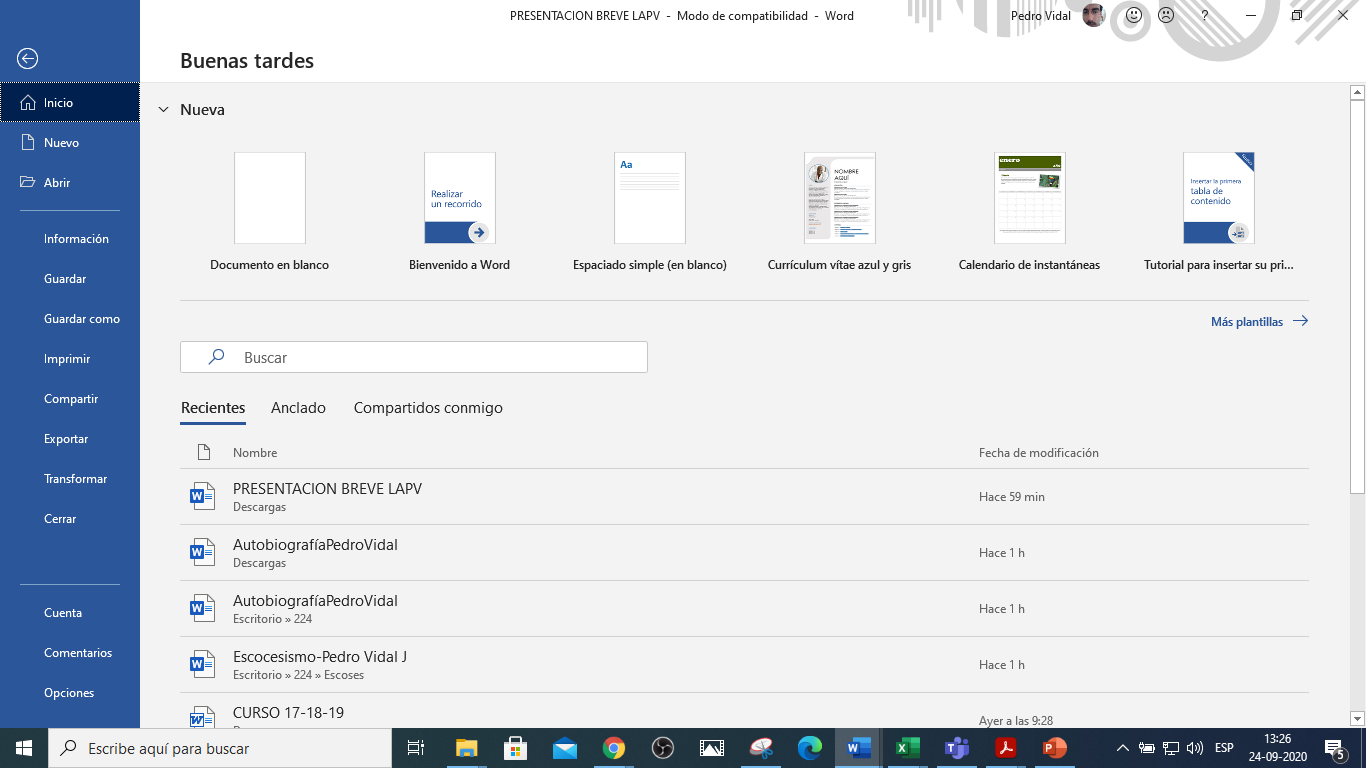 Al abrir un documento en Word, iniciamos con un “Documento en blanco”.

Esto quiere decir que comenzamos desde cero ya sea una carta o reporte o informe.

Vamos a utilizar un Documento en blanco.
11
11
PRACTICA DE FORMA INDIVIDUAL
Word tiene la opción de crear un Nuevo Documento en Blanco, al seleccionarlo, la aplicación crea un Documento en blanco con un nombre genérico “Documento1”, si se continua abriendo más archivos, Word asignará el mismo nombre cambiando el correlativo numérico “Documento2”, “Documento3”, y así sucesivamente, hasta que se “guarde” el archivo en el disco de almacenamiento. Es entonces cuando le darás un nombre nuevo al archivo, la idea es otorgar un nombre que indique el contenido del documento, por ejemplo “Mi primer archivo”.
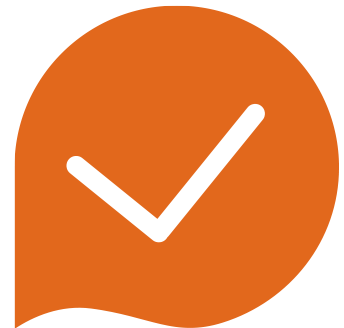 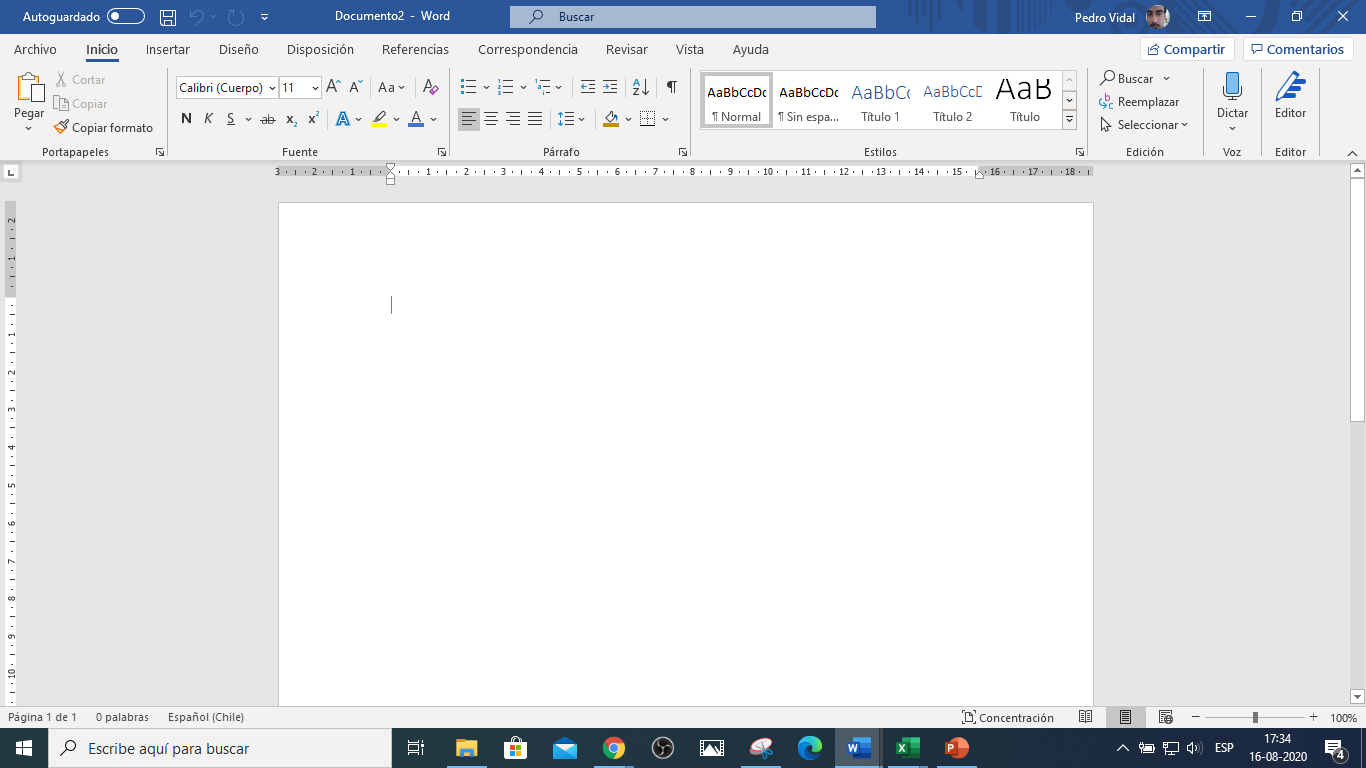 La imagen muestra el archivo nuevo que estamos escribiendo, para guardarlo, debemos ir al Menú Archivo y seleccionar “Guardar como”, seleccionar el destino donde quedará almacenado y asignar el nombre a nuestro archivo.
12
12
MENÚ ARCHIVO
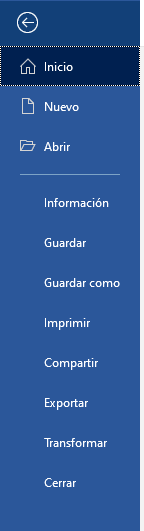 El menú Archivo de Word, se encuentran las opciones de Abrir, Nuevo, Guardar, Guardar como…, Imprimir, compartir, entre otros.
Es todo lo que tenga que ver con el archivo en sí. Es importante guardar el archivo con un nombre que refleje ojalá el contenido del mismo.
Apliquemos la opción de Guardar como… al archivo abierto:
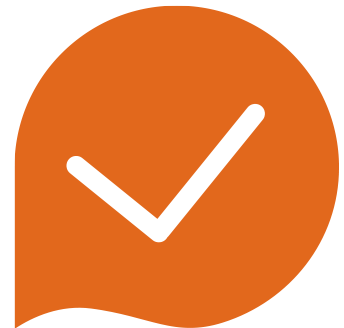 Ejercicio 1. 
Guardar como:
Cierra la aplicación, en caso que esté abierta.
Abre la aplicación Word desde el menú de Windows o de la Barra de Windows.
Fíjate que se genera un archivo nuevo
La barra donde se ve el archivo se llama “Barra de Título” y generalmente es azul (el color que identifica Word.
Haz clic en el Menú “Archivo” y selecciona la opción “Guardar como”
a. Notarás que existen dos opciones de guardado: una es Guardar y la otra es Guardar como. La diferencia entre ambos es que Guardar se ocupa para darle nombre por primera vez al archivo (también lo hace guardar como), y la más importante es que guarda las modificaciones hechas al documento manteniendo el nombre. Cierra la aplicación, en caso que esté abierta. Guardar como, da la opción de guardar reemplazando el archivo existente y guardar con un nombre distinto, manteniendo el archivo original.
Guarda el archivo como “Mi primer Archivo”.
13
13
MENÚ INICIO
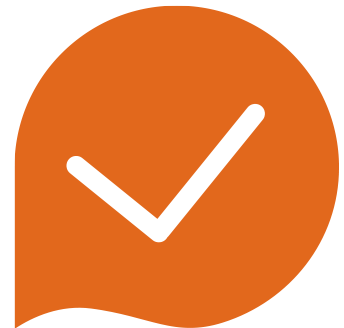 El menú inicio de Word, contiene bloques de Fuente y Párrafo. 

Ambos bloques son para darle forma a las letras, modificando el tamaño, el color, tipo de letra, Alineación del párrafo, utilizar viñetas, entre otras.
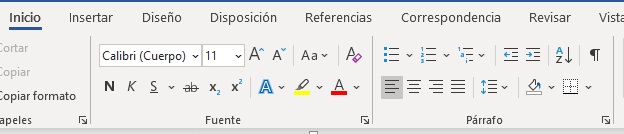 14
14
FORMATO
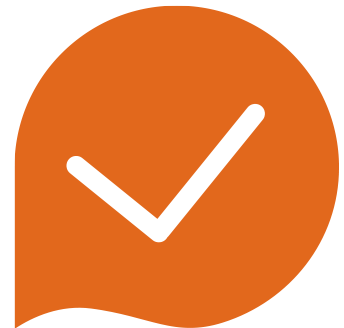 Al comenzar a escribir un documento, Word ya posee un formato preestablecido, en este caso Calibri tamaño 11.

El formato lo podemos adaptar para una mejor presentación del documento. Ya sea con letra Negrita, cambiando el color, destacando con el tamaño de la letra, entre otros
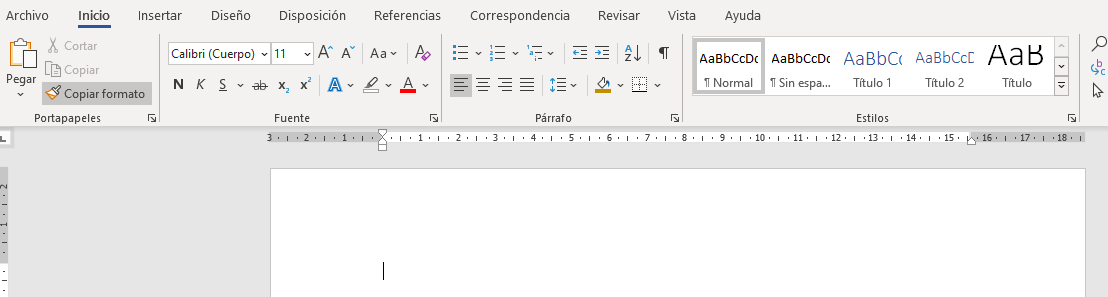 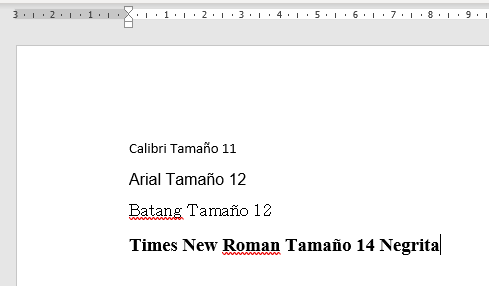 15
15
ALINEACIÓN
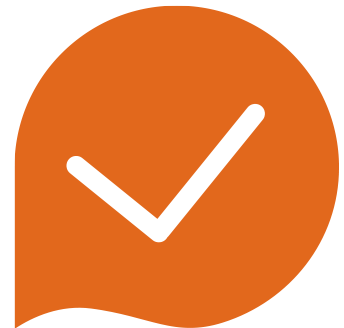 La alineación del texto escrito es muy utilizado en Word, por ejemplo los textos de una portada, se pueden centrar. Los títulos se centran. Las fechas se alinean a la derecha, etc.
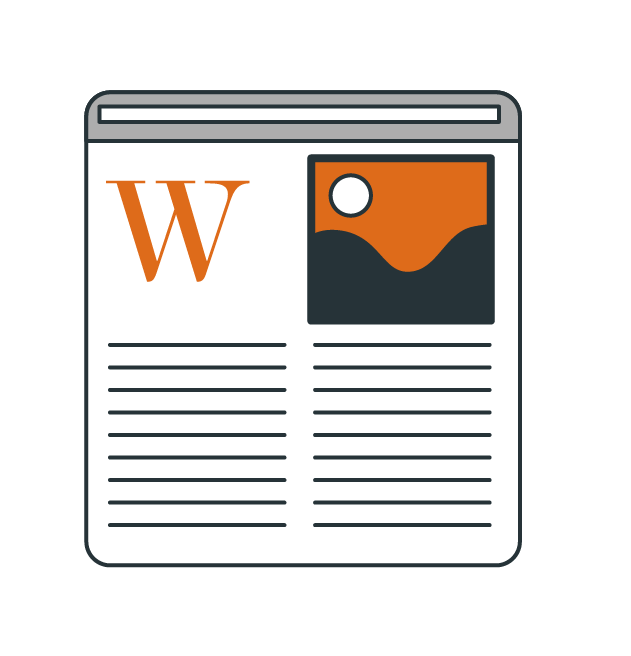 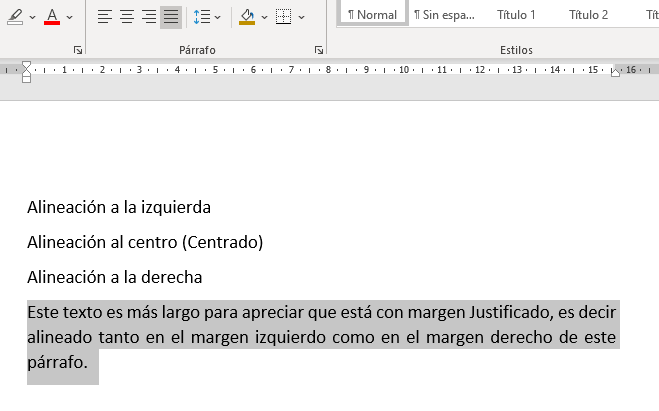 16
16
VIÑETAS
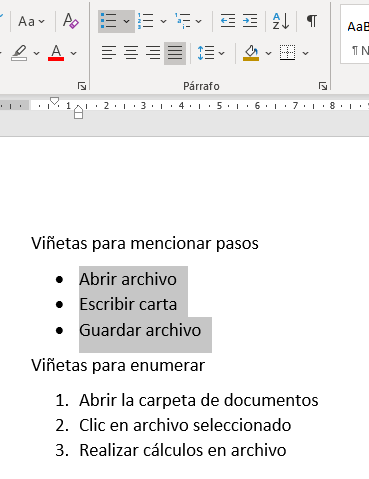 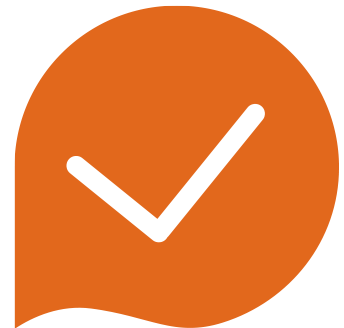 Dentro del bloque de Párrafo, se encuentran las opciones (botones) para aplicar Viñetas, las cuales pueden usarse con números, letras, guiones o figuras.
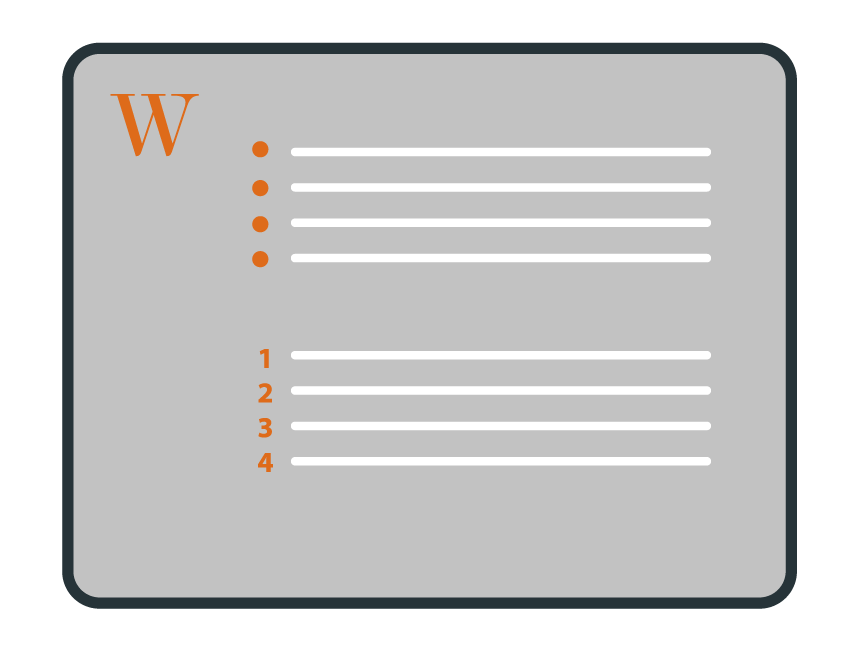 17
17
MENÚ INSERTAR
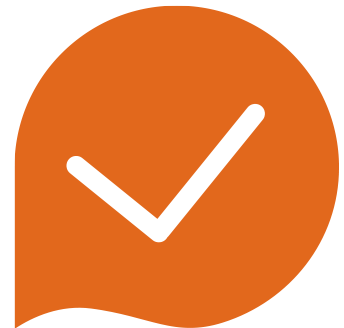 El Menú Insertar contiene bloques que permiten incluir en un documento Word, elementos que llamaremos “objetos”, por ejemplo Tablas, Imágenes, Encabezado y Pie de página.

Los objetos insertos pueden modificarse en cuanto a color, tamaño, posición dentro del mismo documento.
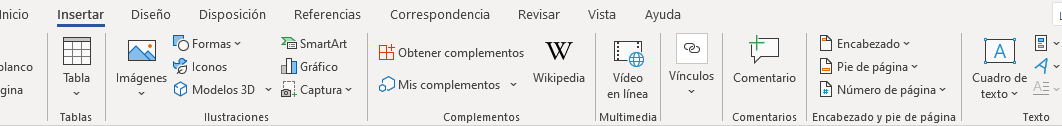 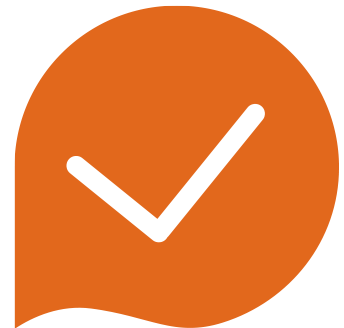 Veamos algunos ejemplos…
18
18
TABLAS
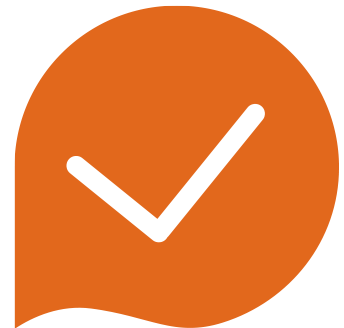 Las tablas son objetos que permiten ordenar un poco los datos que se incluyen en un documento.
Estos son insertos indicando cantidad de filas y cantidad de columnas.
Selecciona en Menú Insertar una Tabla de 5 columnas y 4 filas.
El resultado queda como muestra la imagen.
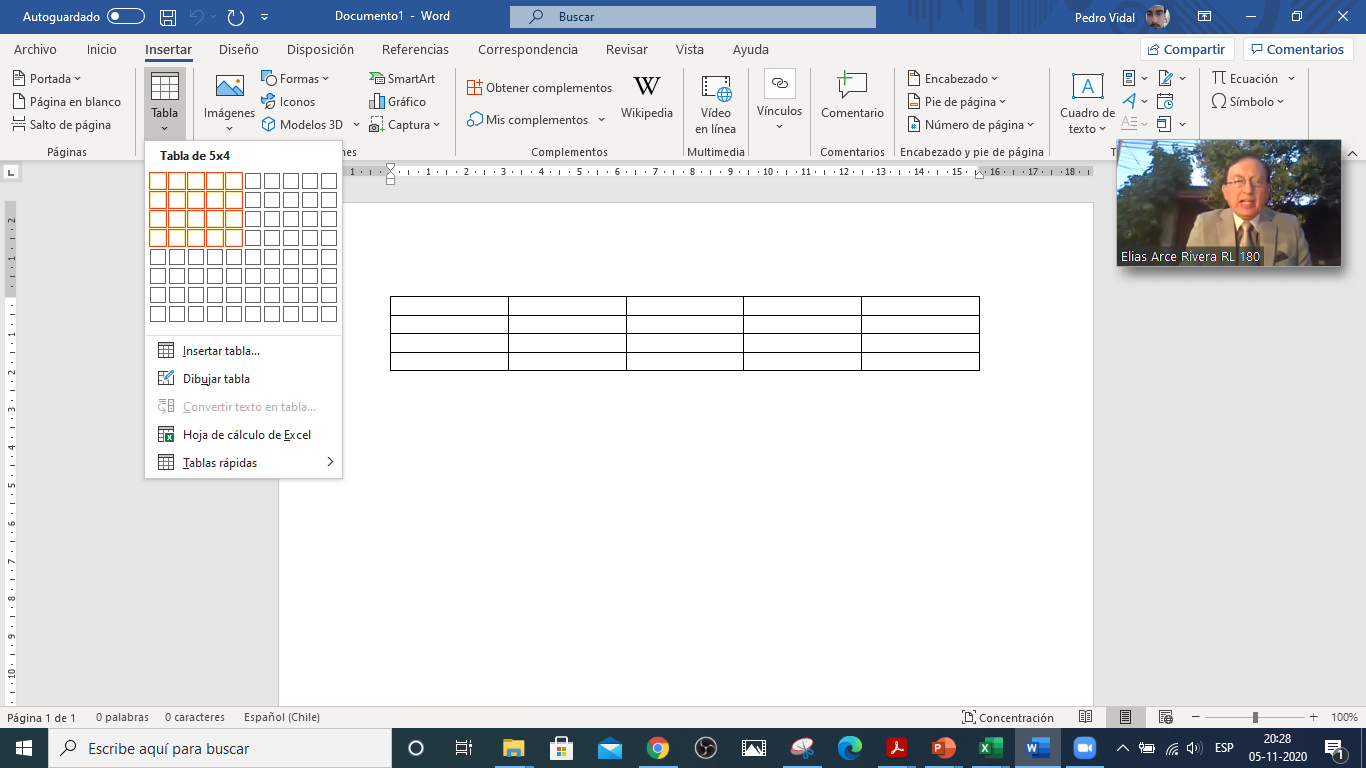 19
19
MENÚ TABLAS
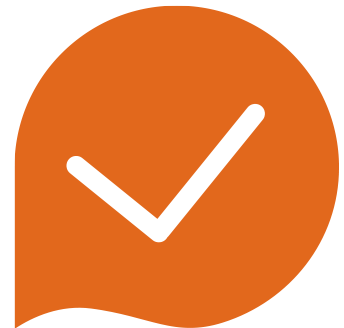 Al insertar un objeto en el documento, note que en el Menú, se agrega una pestaña más acerca del objeto recién insertado.
Esta pestaña, se activa cuando selecciono el objeto, se desactiva al no estar seleccionado.
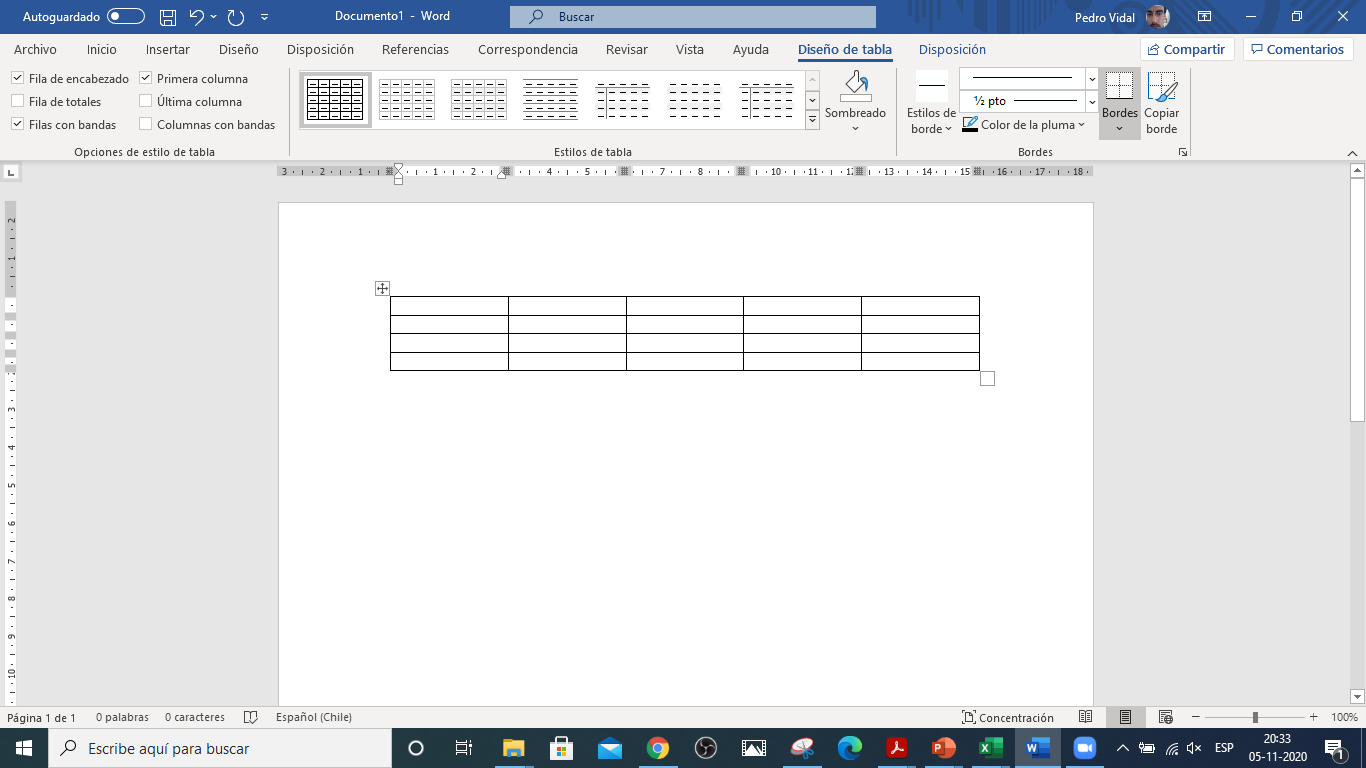 20
20
IMÁGENES
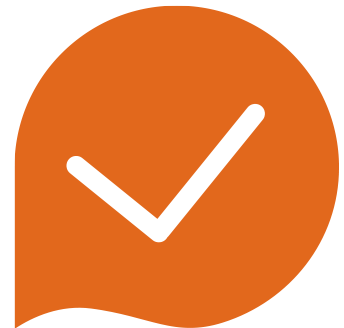 Las imágenes sirven para complementar la información del documento que se está escribiendo.
Así como las tablas, una imagen es un “objeto” inserto en el documento, pudiendo transformarla y adaptarla al documento en cuanto a tamaño o posicionar en línea con el texto, encima, en el encabezado (logo), entre otras especificaciones.
Observa que al seleccionar la imagen, aparecen 8 puntos blancos de los cuales alargas o disminuyes su tamaño.
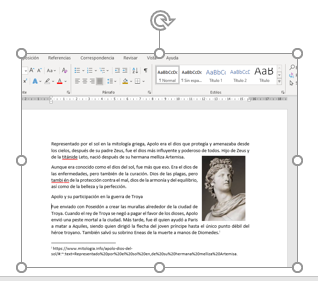 Gira la imagen
Cambia de tamaño
21
21
ACTIVIDAD COMPLEMENTARIA
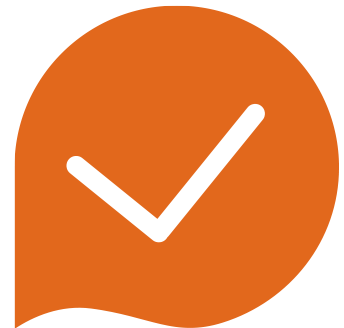 Abra el archivo “Bienvenido a Word” entregado por su docente.
Realiza las actividades que en el documento se detallan.
Vea el video Bienvenido a Word.
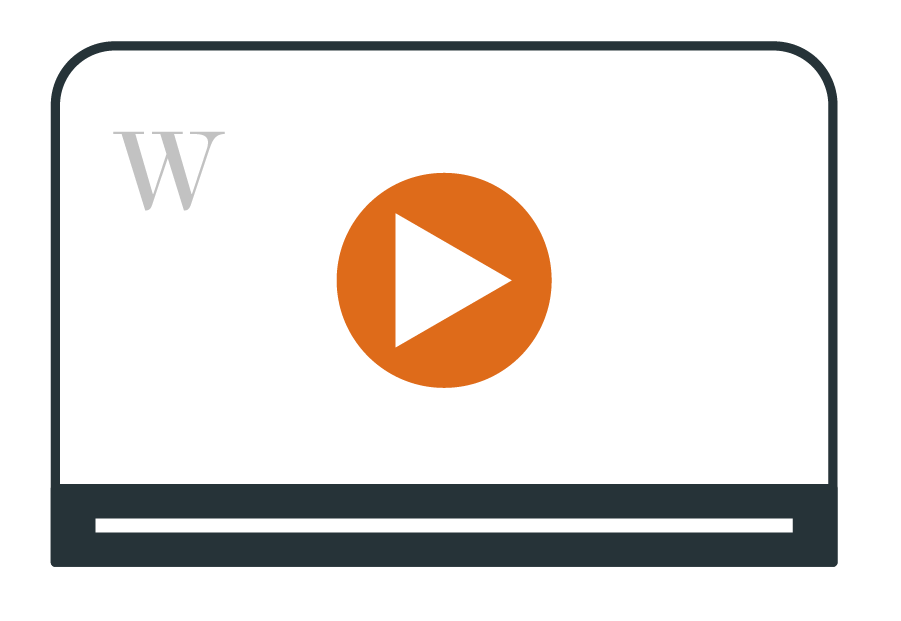 22
22
REVISEMOS
5
¿CUÁNTO APRENDIMOS?
¡Muy Bien! ahora te invitamos a seguir practicando.
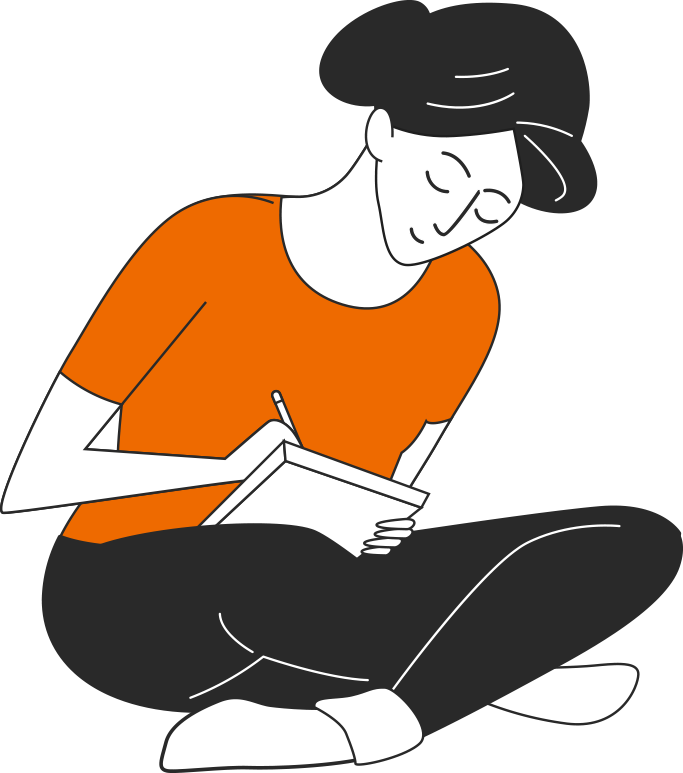 CONOCIENDO WORD
¡Para revisar los temas trabajados durante el desarrollo de la presentación, te invitamos a realizar la Actividad 5 Cuánto Aprendimos.
Descarga los archivos de imágenes y texto entregados por su docente.
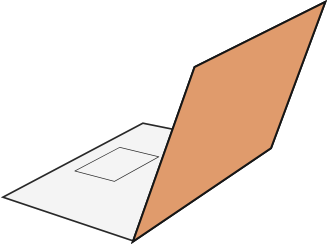 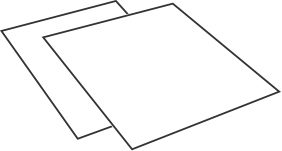 23
23
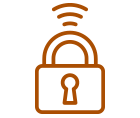 Cuidado con los dispositivos externos,  asegura la información instalando antivirus.
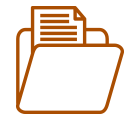 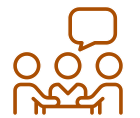 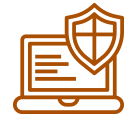 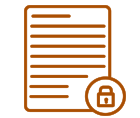 Realiza trabajo en equipo con respeto en tus opiniones, 
escucha a los demás.
Resguarda la confidencialidad de la información.
Se riguroso y ordenado con los antecedentes que manejas.
Cuida tus claves de acceso.
ANTES DE COMENZAR A TRABAJAR
TOMA LAS SIGUIENTES PRECAUCIONES
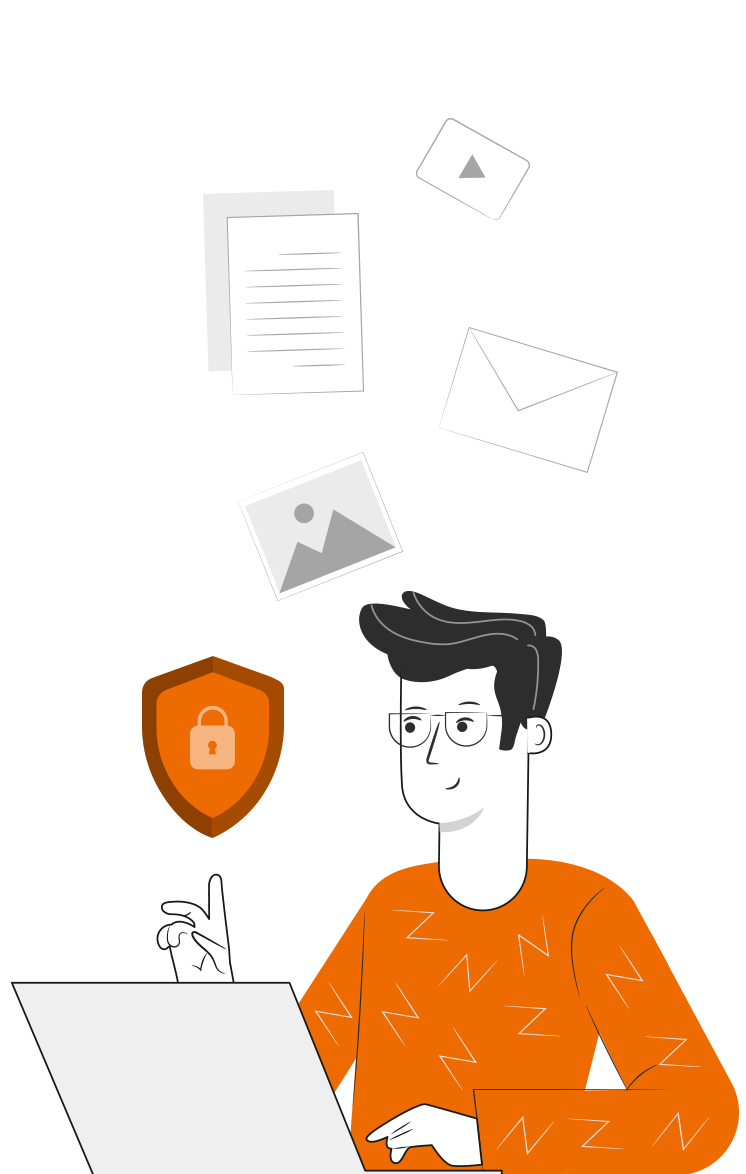 24
¡PRACTIQUEMOS!
5
ACTIVIDAD PRÁCTICA
CONOCIENDO WORD

Ahora realizaremos una actividad práctica, descarga el archivo
Actividad Práctica, y sigue las instrucciones señaladas.

¡Éxito!
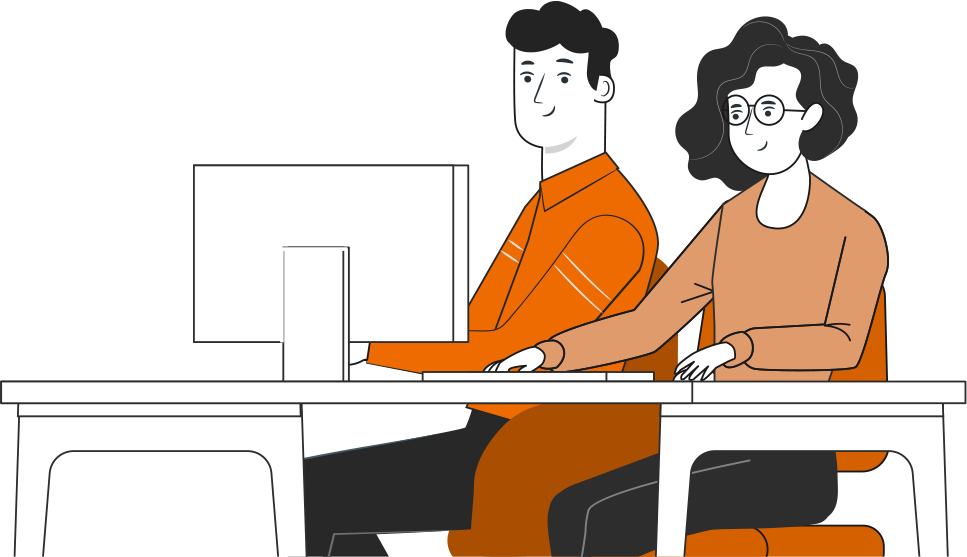 25
25
ción
ANTES DE TERMINAR:
TICKET DE SALIDA
CONOCIENDO WORD

¡No olvides contestar la Autoevalución y el Ticket de Salida!

¡Hasta la próxima!
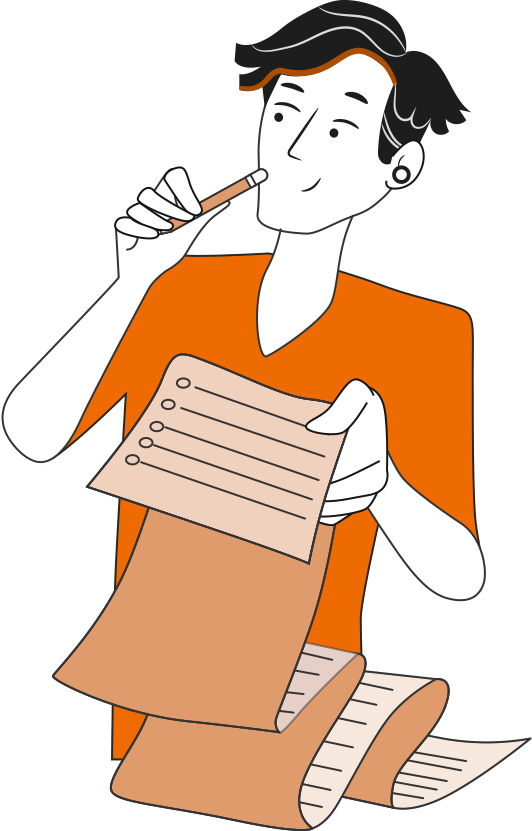 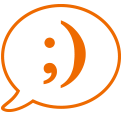 26
26